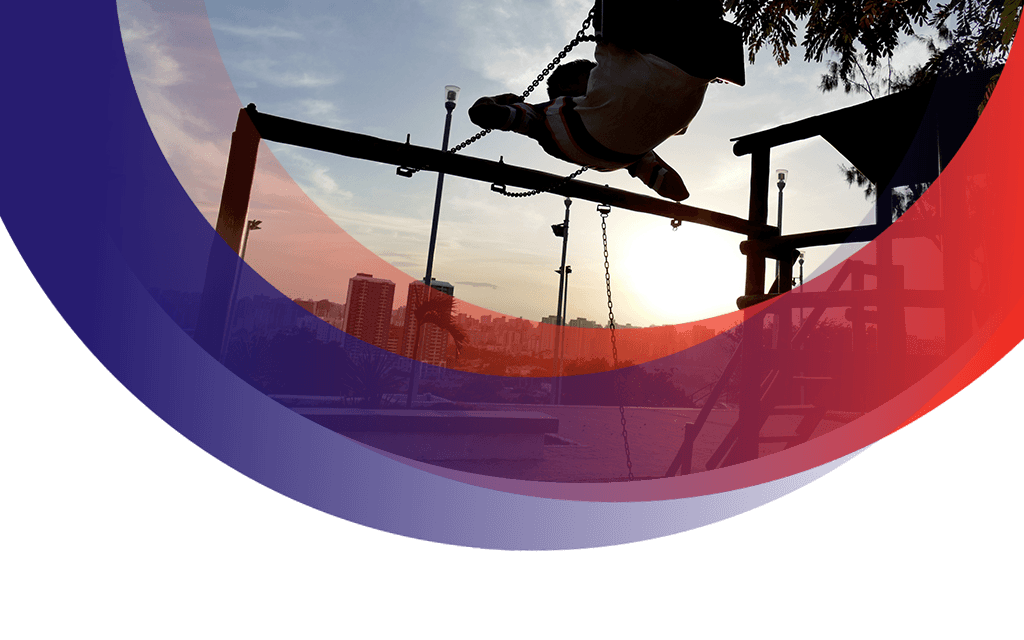 Workshop ACE ImpactABUJA – 24-28 février 2020
Financement AFD – AFD Co-Financing
Projet PARTNER (1/3)
Objectifs

Renforcer les collaborations en formation et en recherche entre les CEA sur des thématiques communes;

Construire des réseaux pérennes à partir d’un noyau de CEA en l’ouvrant progressivement à des acteurs périphériques: centres émergents, universités de la région, organismes de recherche, secteur privé, ONG, etc. 

Financement de 4 Réseaux thématiques: 6MEUR

 	Mines durables	Gestion durable de l’eau
	
	Sciences du numérique	  Santé


Critères de sélection des Réseaux

Masse critique de Centres sur une thématique
Collaborations préexistantes
Travail en réseau depuis le workshop Djibouti
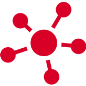 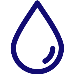 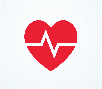 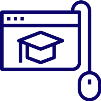 Projet PARTNER (2/3)
Mode opératoire

IRD (Organisme de recherches spécialisé sur la recherche pour le développement) en charge du suivi opérationnel, de l’appui pour l’animation scientifique des Réseaux;

Soutien de l’IRD à l’AUA pour développer les capacités en management de la recherche;

Reporting périodique du projet PartNER au COPIL ACE Impact, via AUA 


Financement: enveloppe de 6 MEUR sur 4 ans

Montant estimatif de 1,4 MEUR par Réseau sur 4 ans;

Dépenses éligibles: bourses de mobilités, expertise, workshops;

IRD: recrutement d’un project manager, d’un staff en charge du suivi et desk, d’un spécialiste du management de la recherche (logé à AUA);

Réseaux: 1 coordonnateur recruté, 1 référent scientifique
Projet PARTNER (3/3)
Calendrier d’octroi

Discussion de la concept note COPIL ACE Impact : juillet 2019

Octroi en conseil d’administration AFD: 4 décembre 2019

Signature de la convention de financement avec l’IRD: 4 février 2020

Prochaines étapes 

Elaboration des plans d’action de chaque Réseau: bootcamp prévus pour chaque Réseau avant juillet 2020;

Recrutement des coordonnateurs des Réseaux
Project PARTNER (1/3)
Objectives

strengthening Research networking between ACEs on Specific Topics (Thematic Networking) 

Building sustainable Thematic Networks with a broader spectrum than ACEs by opening it to non-core ACE actors: emerging ACEs, faculties and universities from ACE Impact countries, international research organizations, private sector, NGOs 

4 thematic network to be funded: 6MEUR

 	Sustainable Mining	Water and Sanitation
	
	ICT development		  Health


Criteria for selection

Critical mass of ACEs on specific areas of research
Pre-existing networking activities
Linkages and upfront exchanges between ACEs since Djibouti bootcamp
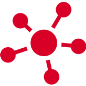 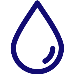 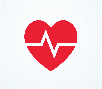 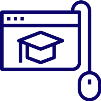 Project PARTNER (2/3)
Implementation scheme

IRD (research performing organizations specialized in Research for development) operating the project (operational tasks, scientific support, M&E);

IRD support to AAU to develop a cluster on Research Management;

Periodic reporting to ACE Impact PSC, through AAU 


Funding: 6 MEUR over 4 years

1,4 MEUR for each Network over 4 years ;

Eligible expenditures: Scholarships and mobility schemes, expertise, workshops;

IRD: recruitment of a project manager, staff for administrative follow up, research management specialist (hosted in AAU);

Each Network: recruitment of a coordinator, 1 scientific advisor
Project PARTNER (3/3)
Appraisal schedule

Concept note to ACE Impact PSC : July 2019

AFD Board approval: December 4th 2019

Signature of Financing agreement with IRD: February 4th 2020


Next steps

Implementation Plan for each Network: bootcamp scheduled before July 2020;

Recruitment of coordinators for Networks;